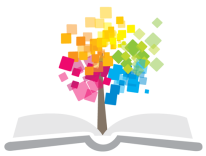 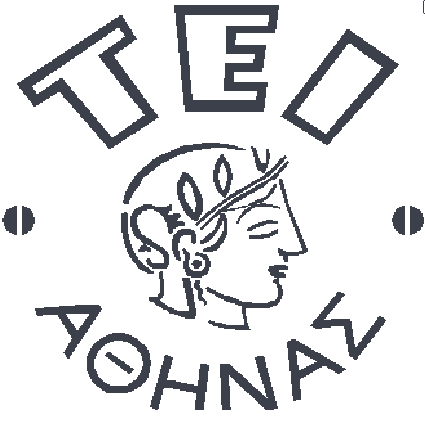 Ανοικτά Ακαδημαϊκά Μαθήματα στο ΤΕΙ Αθήνας
Κλινική Χημεία Ι
Ενότητα 11: Το ήπαρ – Οι παθολογικές διαταραχές του και η διάγνωσή τους
Δρ. Πέτρος Καρκαλούσος
Τμήμα Ιατρικών Εργαστηρίων
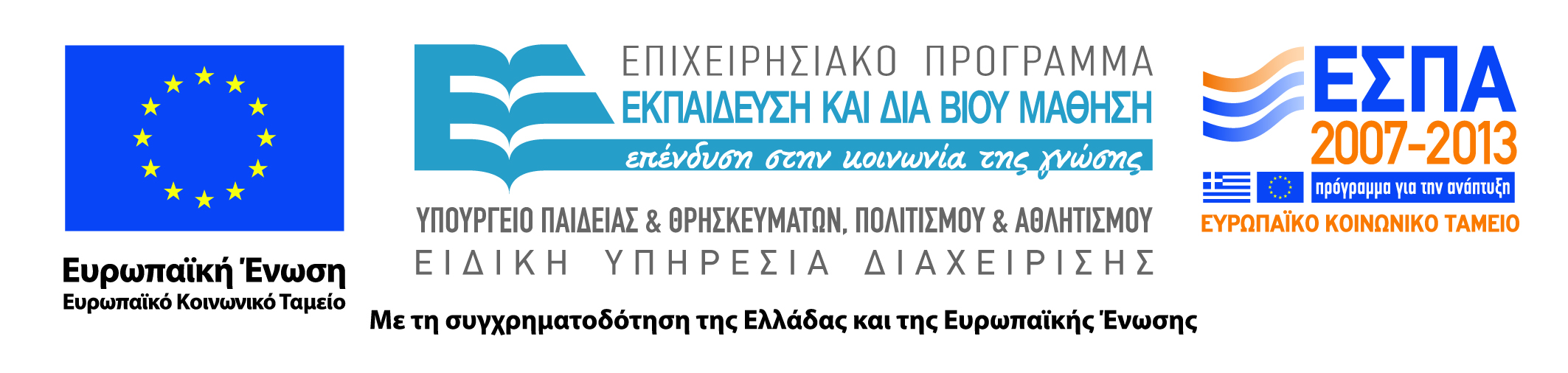 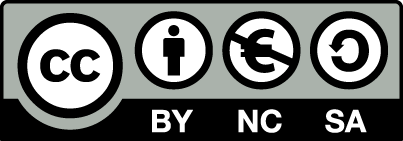 Ήπαρ
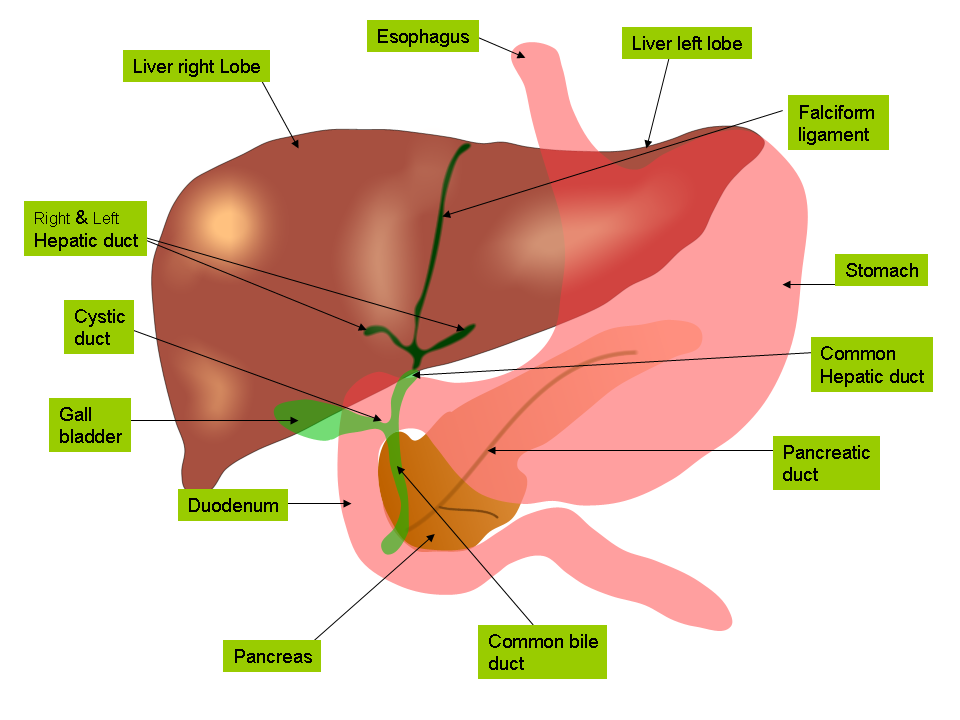 “Anatomy of liver and gall bladder” από Jiju διαθέσιμο με άδεια CC BY-SA 3.0
1
Η λειτουργία του ήπατος
2
Η μεταβολική πορεία των χολοχρωστικών (1 από 4)
Καταστροφή ερυθρών στο ΔΕΣ και στο μυελό των ιστών. 
Η αιμοσφαιρίνη μετατρέπεται διαδοχικά.
Αιμοσφαιρίνη
         μετατροπή
Χολοπρασίνη
         διάσπαση
Χολερυθρίνη, και σίδηρος
Δικτυοενδοθηλιακό σύστημα
(ΔΕΣ)
Αίμα
Η χολερυθρίνη ενώνεται με την αλβουμίνη.
Έμμεση χολερυθρίνη
3
Η μεταβολική πορεία των χολοχρωστικών (2 από 4)
Χολερυθρίνη
              +   γλυκουρονικό οξύ
Άμεση χολερυθρίνη ή γλυκουρονική χολευθρίνη
Ήπαρ - χολή
Εισέρχεται η άμεση χολερυθρίνη από την χολή
Αίμα
Κυκλοφορεί πλέον εξίσου 
Άμεση
+ έμμεση χολερυθρίνη
Νεφρό
Μόνο η άμεση χολερυθρίνη, επειδή είναι ευδιάλυτη αποβάλλεται με τα ούρα
4
Η μεταβολική πορεία των χολοχρωστικών (3 από 4)
Χολερυθρίνη (άμεση και έμμεση)
Έντερο
Μεσοχολερυθρινογόνο
Ουροχολινογόνο
Ουροχολίνη
Κοπροχολινογόνο
Αίμα
Το ουροχολινογόνο μπαίνει στην κυκλοφορία του αίματος
Αποβολή του ουροχολινογόνου (ευδιάλυτο)
Νεφρό
5
Η μεταβολική πορεία των χολοχρωστικών (4 από 4)
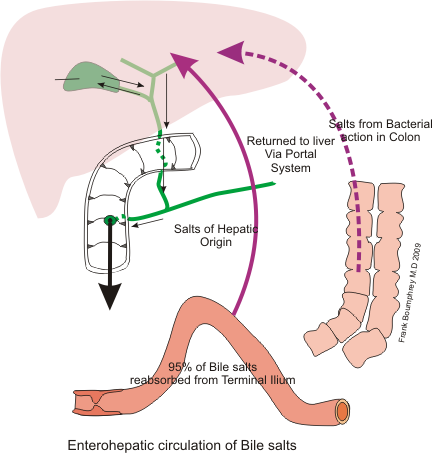 “Bile recycling” από Boumphreyfr διαθέσιμο με άδεια CC BY-SA 3.0
6
Χολερυθρίνη
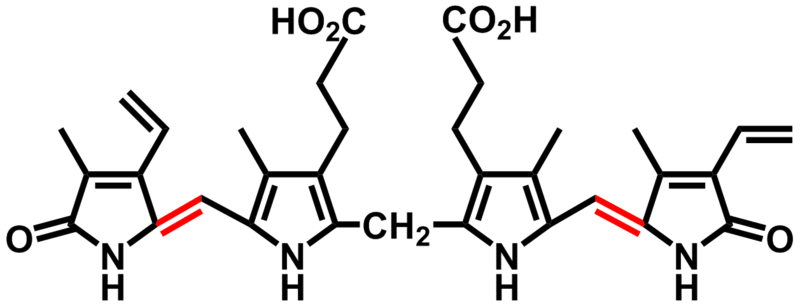 Μη συζευγμένη (έμμεση) Χολερυθρίνη (IBILI)
“Bilirubin ZZ” από Stefcho2 διαθέσιμο ως κοινό κτήμα
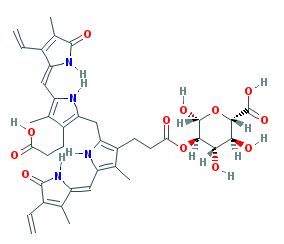 Συζευγμένη (άμεση)
Χολερυθρίνη (DBILI)
7
Oι ασθένειες του ήπατος
8
Οι πιο κοινές ασθένειες του ήπατος
Ηπατίτιδα (HBV, HCV, HAV).
Kίρρωση – αύξηση του ινώδους ιστού που οδηγεί σε συρρίκνωση του ήπατος, ελάττωση της ηπατοκυτταρικής λειτουργίας και χολόσταση.
Όγκοι – συνήθως δευτεροπαθείς από παχύ έντερο, στόμαχο και βρόγχους.
9
Το πιο κοινό σύμπτωμα της ηπατικής βλάβης: Ο ίκτερος
Ο ίκτερος (χολερυθριναιμία) είναι το πιο κοινό σύμπτωμα της ηπατικής βλάβης και αναγνωρίζεται εύκολα από το κίτρινο-πορτοκαλί χρώμα του δέρματος και των βιολογικών υγρών. 

Αλλά:
Δεν εμφανίζεται πάντα π.χ. στην καλά αντισταθμιζόμενη κίρρωση.
Μπορεί να εμφανιστεί και σε άλλες νόσους όπως ο καρκίνος του παγκρέατος.
10
Οι χολοχρωστικές σε διάφορα είδη ίκτερου
11
Απεικονιστικές εξετάσεις ήπατος
Υπερηχογράφημα: χολόλιθοι, διάταση χολικού συστήματος
Χολοαγγειογραφία:
Ενδοσκοπική ανάστροφη χολοαγγειοπαγκρεατογραφία (ERCP)
Mαγνητική χολοαγγειοπαγρεατογραφία (MRCP)
Τομογραφία:
Μαγνητική τομογραφία
Αξονική τομογραφία
Bιοψία: η καλύτερη μέθοδος (gold standard)
12
Αίτια προηπατικού ίκτερου
Αιμολυτικός ίκτερος (υπερπαραγωγή χολερυθρίνης λόγω αιμόλυσης)
Νεογνικός ίκτερος (ασυμβατότητα Rhesus) ή άλλη
Αναποτελεσματική ερυθροποίηση (αναιμία)
13
Εργαστηριακά ευρήματα αιμολυτικού ίκτερου
ΙBILI >> 1,0 mg/dL (σπάνια πάνω από 5,8 mg/dL)
AST/GOT >  33 U/L (ελαφρά αύξηση)
Απτοσφαιρίνη < 270 mg/dL (ελάττωση)
Ουροχολινογόνο ούρων:  Αύξηση
Περιφερικό αίμα: Ευρήματα αναιμίας (Αύξηση ΔΕΚ, < Hb, ανισοκυττάρωση, μικροκυττάρωση, θετική Coombs).
14
Αίτια μεθηπατικού ίκτερου
Χολόλιθοι
Στένωση χοληφόρων οδών
Χολοαγγειίτιδα
Καρκίνωμα παγκρέατος ή χοληφόρου δέντρου
15
Εργαστηριακά ευρήματα χολόστασης
DBILI πλάσματος >> 0,3 mg/dL
ALP >> 130 U/L
γGT >> 40 U/L
Χολερυθρίνη ούρων:  Αύξηση
16
Αίτια ηπατικού ίκτερου
Φάρμακα
Ηπατίτιδα
Όγκος ήπατος
Κίρρωση
Αυτοάνοση νόσος
17
Εργαστηριακά ευρήματα ηπατικού ίκτερου
TBILI > 1,2 mg/dL
ALT/GPT >> 36 U/L
AST/GOT >> 33 U/L
γGT >> 40 U/L
ALB < 3 mg/dL
Xρόνος προθρομβίνης (PT) > 18 sec
18
Αίτια αυτοάνοσης ηπατίτιδας
Διακρίνονται τρεις τύποι:
Αλκοολική ηπατική νόσος (αύξηση IgA)
Αυτοάνοση ηπατίτιδα (αύξηση IgG)
Πρωτοπαθή χολική κίρρωση (αύξηση IgM)
19
Εργαστηριακά ευρήματα αυτοάνοσης ηπατίτιδας
Aύξηση ολικού λευκώματος (TP) λόγω:
αύξησης κλάσματος γ-σφαιρινών στην ηλεκτροφόρηση λευκωμάτων
20
Αίτια οξείας ηπατίτιδας
Τα αίτια μπορεί να είναι:
Λοιμώδης ηπατίτιδα (A, B, C, D και Ε, Epstein-Bar, CMV)
Τοξίνες (αλκοόλη, παρακεταμόλη κ.α.)
Μπορεί να μετεξελιχθεί σε χρόνια ηπατίτιδα (εκτός της HAV). Tα αρχικά συμπτώματα (προϊκτερική φάση) είναι ανορεξία, καχεξία και ευρήματα κυρίως στα ούρα.
21
Σύνοψη εργαστηριακών ευρημάτων στην οξεία ηπατίτιδα
Η αρχική διάγνωση γίνεται από τα ούρα όπως και η παρακολούθηση της νόσου.
22
Πρωτεΐνες πλάσματος με διαγνωστική αξία στις ηπατικές νόσους
23
Σύνοψη εργαστηριακών ευρημάτων σε διάφορες ηπατικές νόσους
24
Χρόνια ηπατίτιδα
Ως χρόνια ηπατίτιδα εννοείται κάθε ηπατίτιδα που διαρκεί πάνω από έξι μήνες.

Τα αίτια μπορεί να είναι:
H λοιμώδης ηπατίτιδα

Η ηπατίτιδα από αλκοόλ

Η αυτοάνοση ηπατίτιδα
25
Οξεία ηπατική ανεπάρκεια
Σπάνια νόσος που προκαλείται τοξίνες και παρόλο που δεν καταστρέφει ανατομικά το ήπαρ αλλοιώνει τη λειτουργία του:
Συγκεκριμένα προκαλείται:
Yπονατριαιμία
Υποασβεστιαιμία
Υπογλυκαιμία
Αύξηση του χρόνου προθρομβίνης
Νεφρική ανεπάρκεια
26
Κίρρωση
Νόσος που προκαλείται από τη καταστροφή των ηπατοκυττάρων και οδηγεί σε ίνωση, ουλή και καταστροφή της φυσιολογικής αρχιτεκτονικής του ήπατος.
Συγκεκριμένα προκαλείται από:
Αλκοόλ
Αυτοάνοση ηπατίτιδα
Πρωτοπαθή χολική κίρρωση
Λοιμώδη ηπατίτιδα
Νόσος Wilson, αιμοχρωμάτωση, έλλειψη α1-αντιθρυψίνης
27
Εργαστηριακή διερεύνηση της κίρρωσης
AST/ALT  ή GOT/GPT > 1
APRI = (AST x 100/ULN)/(PLT σε 109/L) < 1
FibroIndex = 1,738 - 0,064 (PLT [ x 104/mm3]) + 0,005 (AST [IU/L]) + 0,463 (γGT [g/dl]) 
Πεπτίδιο τύπου ΙΙΙ του προκολλαγόνου (PIINP) κ.α.
28
Επιπλοκές της κίρρωσης
Εγκεφαλοπάθεια από την επίδραση της αμμωνίας του εντέρου στον εγκέφαλο.
Αιμορραγία από κιρσούς του εγκεφάλου
Ασκίτης (συσσώρευση υγρού στην περιτοναϊκή κοιλότητα) 
Νεφρική ανεπάρκεια 
Διαταραχές της ενδοκρινούς λειτουργίας
29
Αλκοόλ και ήπαρ
To αλκοόλ μπορεί να προκαλέσει:
Συσσώρευση λίπους στο ήπαρ (ηπατική στεάτωση)
Κίρρωση
Ηπατίτιδα λόγω οινοπνεύματος
30
Βιοχημικές εξετάσεις για τον εντοπισμό της επίδρασης του αλκοόλ στο ήπαρ
γGT ↑ ↑ ↑

AST/ALT > 2

IgA ↑

Trig ↑

ΤBILI  Κ.Φ.
31
Όγκοι και βιοχημικές εξετάσεις για τον εντοπισμό τους στο ήπαρ
Οι πρωτοπαθείς όγκοι οφείλονται κυρίως στη λοιμώδη ηπατίτιδα.

Συχνότεροι είναι οι δευτεροπαθείς.

Δείκτες όγκου ήπατος

ALP ↑ 

aFP ↑ ↑

Ca 19-9 ↑

ΤBILI  Κ.Φ. έως ↑
32
Κληρονομικές νόσοι του μεταβολισμού της χολερυθρίνης (1 από 4)
Η νόσος Wilson
Αυτοσωματική υπολειπόμενη κληρονομική διαταραχή του μεταβολισμού του χαλκού.
Προκαλείται μειωμένη απέκκριση του χαλκού στη χολή και μειωμένη ενσωμάτωσή του στην πρωτεΐνη σερουλοπλασμίνη.
Ο χαλκός εναποτίθεται στον εγκέφαλο, στα μάτια και στο ήπαρ όπου η αυξημένη συγκέντρωση του προκαλεί λόγω τοξικότητας αιμόλυση και σωληναριακή βλάβη.
33
Κληρονομικές νόσοι του μεταβολισμού της χολερυθρίνης (2 από 4)
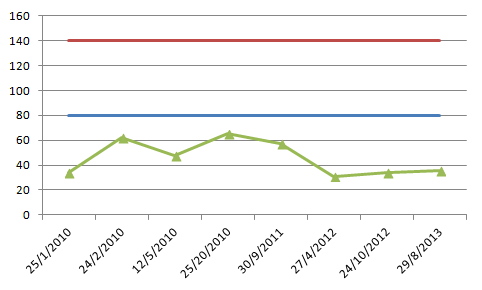 Χαλκός ούρων                                               Χαλκός ορού
Η νόσος Wilson
Σερουλοπλασμίνη ορού
34
Κληρονομικές νόσοι του μεταβολισμού της χολερυθρίνης (3 από 4)
35
Κληρονομικές νόσοι του μεταβολισμού της χολερυθρίνης (4 από 4)
36
Χολόλιθοι και νόσος χοληφόρων
Οι χολόλιθοι αποτελούνται κυρίως από χοληστερόλη με ποικίλες ποσότητες χολερυθρίνης και αλάτων ασβεστίου.
Οι χολόλιθοι δεν εμφανίζουν συμπτώματα σε πολλές περιπτώσεις αλλά μπορούν να προκαλέσουν κολικό, απόφραξη, χολοκυστίτιδα, χολαγγειίτιδα (πρωτοπαθής σκληρυντική χολαγγειίτιδα)
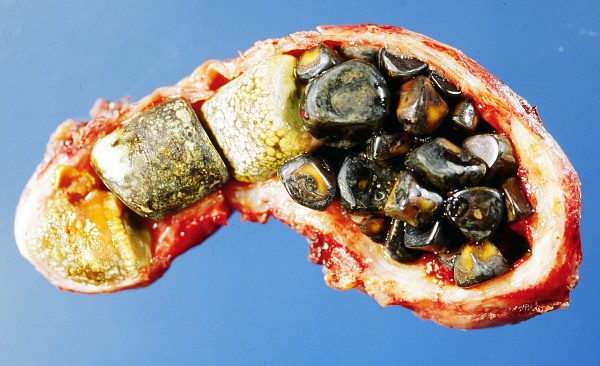 “Gallstones” από Emmanuelm διαθέσιμο με άδεια CC BY 3.0
37
Νεογνικός ίκτερος
Είναι φυσιολογικός στα νεογνά και επιμένει μέχρι 2 εβδομάδες μετά τον τοκετό.
Οφείλεται σε μη συζευγμένη χολερυθρίνη εάν όμως το 25% είναι συζευγμένη μπορεί να υπάρχει ηπατοχολική νόσος.
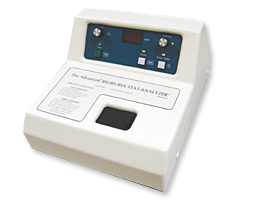 aicompanies.com
38
Ηπατική νόσος στην εγκυμοσύνη
Υπερέμεση κύησης – έντονοι έμετοι που προκαλούν αφυδάτωση και υποσιτισμό.
Ενδοηπατική χολόσταση – κνησμός (ALP > 10 UNL)
Oξύ λιπώδες ήπαρ της κύησης – αδιαθεσία, έμετοι, κοιλιακοί πόνοι, ίκτερος, οξεία ηπατική ανεπάρκεια.
Σύνδρομο HELP: (αιμόλυση, GOT κ GPT > 10 UNL, PLT <<).
39
Φάρμακα και ήπαρ
Το ήπαρ μετατρέπει τα φάρμακα σε πολικούς υδατοδιαλυτούς 
μεταβολίτες που εκκρίνονται στη χολή και τα ούρα με δύο στάδια:
Οξείδωση ή απομεθυλίωση με ένζυμα συνδεμένα με το κυτόχρωμα P450.
Σύζευξη με πολικά μόρια π.χ. γλυκουρονικό οξύ και γλουταθειόνη.
Η ηπατική ανεπάρκεια από φάρμακα είναι αντιστρεπτή, μπορεί να προβλεφθεί και μπορεί να προκαλέσει κίρρωση, ηπατική ίνωση ή ακόμα και όγκο.
40
Μελέτες Περιπτώσεων
Case studies
41
Φυσιολογικές τιμές βιοχημικών εξετάσεων ηπατικής βλάβης (1 από 2)
Χολερυθρίνη  (S.I. Conversion 17,1)
Ολική (TBILI):  0,1 – 1,2 mg/dL  ή  2 – 21 μmol/L (παιδιά, ενήλικες)
1,0 – 12,0 mg/dL   ή   17 – 205 μmol/L (νεογέννητα)
Άμεσος (DBILI): 0 – 0,3 mg/dL       ή    0 – 5 μmol/L
Έμμεσος (IBILI): 0,1 – 1,0 mg/dL    ή    2 – 17 μmol/L
Aλβουμίνη (S.I. Conversion 1)
ALB: 3,0 – 5,0 g/dL
42
Φυσιολογικές τιμές βιοχημικών εξετάσεων ηπατικής βλάβης (2 από 2)
Oλική πρωτεΐνη: 6,2 - 8,5 g/dL
Ασπαρτική τρανσαμινάση: AST/GOT: 8 – 33 U/L
Tρανσαμινάση της αλανίνης: ALT/GPT: 4 – 36 U/L
Aλκαλική φωσφατάση: ALP: 20 – 130 U/L
γ-γλουταμυλοτρανσφεράση:  γGT: 5 – 40 U/L
43
Μελέτη Περίπτωσης 1
Ηπατίτιδα Β και ηπατοκυτταρικός καρκίνος
44
Μελέτη Περίπτωσης 2
Πρώτη εβδομάδα: αρχόμενη ηπατική βλάβη – οι τρανσαμινάσες προηγούνται της αύξησης BILI
Δεύτερη εβδομάδα:  Σοβαρός (αιμολυτικός) ίκτερος
45
Μελέτη Περίπτωσης 3
Στην αρχή η αυξημένη γGT είναι ενδεικτική της κατανάλωσης αλκοόλ. Δεν έκοψε το αλκοόλ όπως έπρεπε και προκλήθηκε ηπατοκυτταρική βλάβη.
46
Μελέτη Περίπτωσης 4
Η αυξημένη ALP είναι ενδεικτική χολόστασης. Η χαμηλή ALB χρόνιας ηπατικής πάθησης. Η αυξημένη TP δείχνει αυτοάνοση ηπατίτιδα προφανώς πρωτοπαθή χολική κίρρωση γεγονός που επιβεβαιώνεται από τον κνησμό.
47
Μελέτη Περίπτωσης 5
Η φυσιολογική ALP δείχνει ότι δεν υπάρχει χολόσταση. Η χαμηλή GOT δείχνει ότι υπάρχει ηπατοκυτταρική νόσος. Θεωρητικά υπάρχει αιμολυτικός ίκτερος αφού δεν υπάρχει άλλη εξήγηση της αυξημένης TBILI. Aφού η χολερυθρίνη ούρων είναι αρνητική τότε δεν υπάρχει μη συζευγμένη χολερυθριναιμία. Η αυξημένη χολερυθρίνη θα πρέπει να αποδοθεί σε κληρονομική νόσο πιθανότατα Gilbert.
48
Μελέτη Περίπτωσης 6
Η αυξημένη ALP με τις υπόλοιπες εξετάσεις φυσιολογικές οδηγεί σε καρκίνο που έχει μετάσταση στο ήπαρ ή στα οστά. Η υπολευκωματουρία είναι συχνή σε κακοήθεις παθήσεις.
49
Μελέτη Περίπτωσης 7
Οι ιολογικές εξετάσεις έδειξαν ότι η γυναίκα δεν είχε λοιμώδη ηπατίτιδα. Της δόθηκαν διαιτολογικές συμβουλές και γρήγορα όλα βελτιώθηκαν και το ΗbA1c κατέβηκε στο 7% και το BMI στο 31.
50
Μελέτη Περίπτωσης 8
Οι εξετάσεις δείχνουν χολόσταση λόγω αυξημένης ALP. Στον απεικονιστικό έλεγχο για τον έλεγχο της χολόστασης βρέθηκε η αιτία: καρκίνος στη κεφαλή του παγκρέατος που έφρασε τη χοληδόχο κύστη. Ο δείκτης Ca 19-9 μετά από λίγο αυξήθηκε.
51
Βασικοί χημικοί προσδιορισμοίγια τη διάγνωση ηπατικών νόσων
52
Προσδιορισμός χολερυθρίνης στα ούραΠρώτα πρωινά ούρα
Μακροσκοπικά: Λαμπερό κίτρινο χρώμα και κίτρινος αφρός.
Μικροσκοπικά: Κρύσταλλοι χολερυθρίνης.
Ξηρά χημεία: Ταινία ούρων  (μέθοδος Διαζώτωσης).
Χημικές μέθοδοι:
Μέθοδος χλωριούχου σιδήρου.
 Μέθοδος νιτρικού οξέος.
 Μέθοδος ιωδίου.
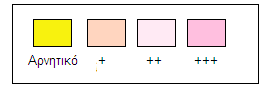 53
Προσδιορισμός ουροχολινογόνου στα ούραΠρώτα πρωινά ούρα
Ξηρά χημεία: Ταινία ούρων (μέθοδος Διαζώτωσης, Εhrlich).
Χημικές μέθοδοι:
Μέθοδος Ehrlich (απλή).
 Μέθοδος Ehrlich (με διάκριση ουροχολινογόνου – πορφοχολινογόνου).
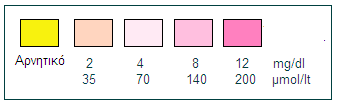 54
Προσδιορισμός ολικής χολερυθρίνης στον ορό
Η αλβουμίνη δεσμεύει την έμμεση χολερυθρίνη. Το σύμπλοκο αυτό μαζί με την διαλυτή άμεση χολερυθρίνη σχηματίζει ένα σύμπλοκο μπλε χρώματος με το 3,5 διχλωροφαινολ-διαζωτωμένο-τετραφθοροβοραικό οξύ (DPD).
ολική χολερυθρίνη + DPD                    αζωχολερυθρίνη


             
Tελικού σημείου. λ = 540 nm
55
Προσδιορισμός άμεσης χολερυθρίνης στον ορό
Η αλβουμίνη δεσμεύει την έμμεση χολερυθρίνη. Το σύμπλοκο αυτό μαζί με την διαλυτή άμεση χολερυθρίνη σχηματίζει ένα σύμπλοκο μπλε χρώματος με το 3,5 διχλωροφαινολ-διαζωτωμένο-τετραφθοροβοραικό οξύ (DPD).
Άμεση χολερυθρίνη 
+ 
διαζωτωμένο σουλφανιλικό οξύ
αζωχολερυθρίνη
Έμμεση χολερυθρίνη = Ολική χολερυθρίνη – άμεση χολερυθρίνη
56
Προσδιορισμός ολικού λευκώματος στον ορό
ΟΗ
Πολυπεπτίδιο (πρωτεΐνη) + θειικός χαλκός              μωβ σύμπλοκο



Tελικού σημείου. λ = 546 nm
Σφαιρίνες = Ολικό λεύκωμα - αλβουμίνη
57
Προσδιορισμός αλβουμίνης στον ορό
αλβουμίνη + πράσινο της βρωμοκρεζόλης 

σύμπλοκο αλβουμίνης – πράσινο Βρωμοκρεζόλης


Τελικού σημείου. λ = 600 nm

Ο δείκτης pH πράσινο της βρωμοκρεζόλης (BCG) αλλάζει χρώμα από πράσινο σε κιτρινοπράσινο.
58
Προσδιορισμός ηπατικών ενζύμων στον ορό (1 από 4)
Προσδιορισμός SGOT/AST
AST
α-κετογλουταρικό + L-ασπαρτικό ===  L-γλουταμικό + οξαλοξικό

                                               MDH
οξαλοξικό + NADH + H+ ====  L-μηλικό + NAD+




Κινητική μέθοδος: Factor = 1746, λ = 340 nm
59
Προσδιορισμός ηπατικών ενζύμων στον ορό (2 από 4)
Προσδιορισμός SGPT/ALT
ALT
α-κετογλουταρικό + L-αλανίνη  ===   L-γλουταμικό + πυροσταφυλικό
                                                           LDH
πυροσταφυλικό + NADH + H+  === L-γαλακτικό + NAD+



Κινητική μέθοδος: Factor = 1746 (37o C) ή 952 (25o C), λ = 340 nm]
60
Προσδιορισμός ηπατικών ενζύμων στον ορό (3 από 4)
Προσδιορισμός ALP
Μέθοδος Ι: 37o C (DGKC)
ALP
p-νιτροφαινυλοφωσφατάση + H2O                       p-νιτροφαινόλη + HPO42-
                                                                 Zn2+  Mg2+

Κινητική μέθοδος: Factor = 2759, λ = 405 nm, TA = 40 – 190 U/L



Μέθοδος Ι: 25o C (DGKC) 
                                                  ALP
p-νιτροφαινόλη + HPO42-                       p-νιτροφαινυλοφωσφατάση  + H2O
                                                Zn2+  Mg2+
TA = 64 – 306 U/L
61
Προσδιορισμός ηπατικών ενζύμων στον ορό (4 από 4)
Προσδιορισμός γGT
γ-GT
L-γ-γλουταμυλο-3-καρβοξυ-4-νιτροανιλίδη + γλυκυλογλυκίνη =====

 
L-γ-γλουταμυλο-γλυκυλογλυκίνη + 5-αμινο-2-νιτροβενζοϊκό οξύ



Κινητική μέθοδος: Factor = 1158, λ = 405 nm.
62
Ηλεκτροφόρηση πρωτεϊνών
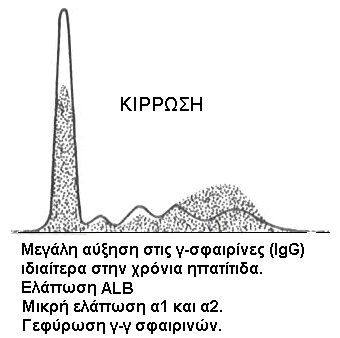 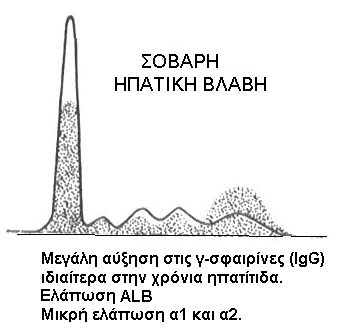 Πέτρος Καρκαλούσος
63
Τέλος Ενότητας
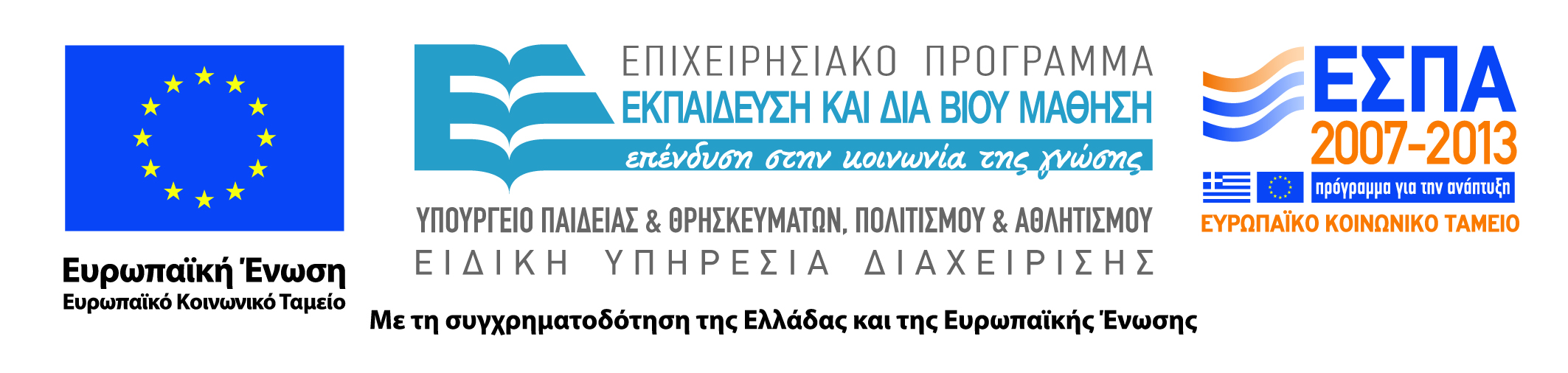 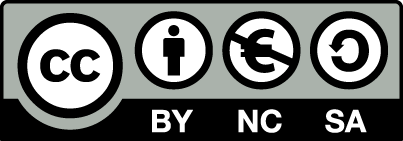 Σημειώματα
Σημείωμα Αναφοράς
Copyright Τεχνολογικό Εκπαιδευτικό Ίδρυμα Αθήνας, Πέτρος Καρκαλούσος 2014. Πέτρος Καρκαλούσος. «Κλινική Χημεία Ι. Ενότητα 11: Το ήπαρ – Οι παθολογικές διαταραχές του και η διάγνωσή τους». Έκδοση: 1.0. Αθήνα 2014. Διαθέσιμο από τη δικτυακή διεύθυνση: ocp.teiath.gr.
Σημείωμα Αδειοδότησης
Το παρόν υλικό διατίθεται με τους όρους της άδειας χρήσης Creative Commons Αναφορά, Μη Εμπορική Χρήση Παρόμοια Διανομή 4.0 [1] ή μεταγενέστερη, Διεθνής Έκδοση.   Εξαιρούνται τα αυτοτελή έργα τρίτων π.χ. φωτογραφίες, διαγράμματα κ.λ.π.,  τα οποία εμπεριέχονται σε αυτό και τα οποία αναφέρονται μαζί με τους όρους χρήσης τους στο «Σημείωμα Χρήσης Έργων Τρίτων».
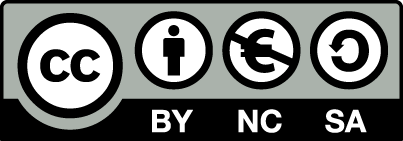 [1] http://creativecommons.org/licenses/by-nc-sa/4.0/ 

Ως Μη Εμπορική ορίζεται η χρήση:
που δεν περιλαμβάνει άμεσο ή έμμεσο οικονομικό όφελος από την χρήση του έργου, για το διανομέα του έργου και αδειοδόχο
που δεν περιλαμβάνει οικονομική συναλλαγή ως προϋπόθεση για τη χρήση ή πρόσβαση στο έργο
που δεν προσπορίζει στο διανομέα του έργου και αδειοδόχο έμμεσο οικονομικό όφελος (π.χ. διαφημίσεις) από την προβολή του έργου σε διαδικτυακό τόπο

Ο δικαιούχος μπορεί να παρέχει στον αδειοδόχο ξεχωριστή άδεια να χρησιμοποιεί το έργο για εμπορική χρήση, εφόσον αυτό του ζητηθεί.
Διατήρηση Σημειωμάτων
Οποιαδήποτε αναπαραγωγή ή διασκευή του υλικού θα πρέπει να συμπεριλαμβάνει:
το Σημείωμα Αναφοράς
το Σημείωμα Αδειοδότησης
τη δήλωση Διατήρησης Σημειωμάτων
το Σημείωμα Χρήσης Έργων Τρίτων (εφόσον υπάρχει)
μαζί με τους συνοδευόμενους υπερσυνδέσμους.
Σημείωμα Χρήσης Έργων Τρίτων
Το Έργο αυτό κάνει χρήση περιεχομένου από τα ακόλουθα έργα:
Marshall J, Bangert K. Κλινική Χημεία. Εκδόσεις Π.Χ. Πασχαλίδης 2011. Αθήνα, ISBN 978-960-489-056-9
Χρηματοδότηση
Το παρόν εκπαιδευτικό υλικό έχει αναπτυχθεί στo πλαίσιo του εκπαιδευτικού έργου του διδάσκοντα.
Το έργο «Ανοικτά Ακαδημαϊκά Μαθήματα στο Πανεπιστήμιο Αθηνών» έχει χρηματοδοτήσει μόνο την αναδιαμόρφωση του εκπαιδευτικού υλικού. 
Το έργο υλοποιείται στο πλαίσιο του Επιχειρησιακού Προγράμματος «Εκπαίδευση και Δια Βίου Μάθηση» και συγχρηματοδοτείται από την Ευρωπαϊκή Ένωση (Ευρωπαϊκό Κοινωνικό Ταμείο) και από εθνικούς πόρους.
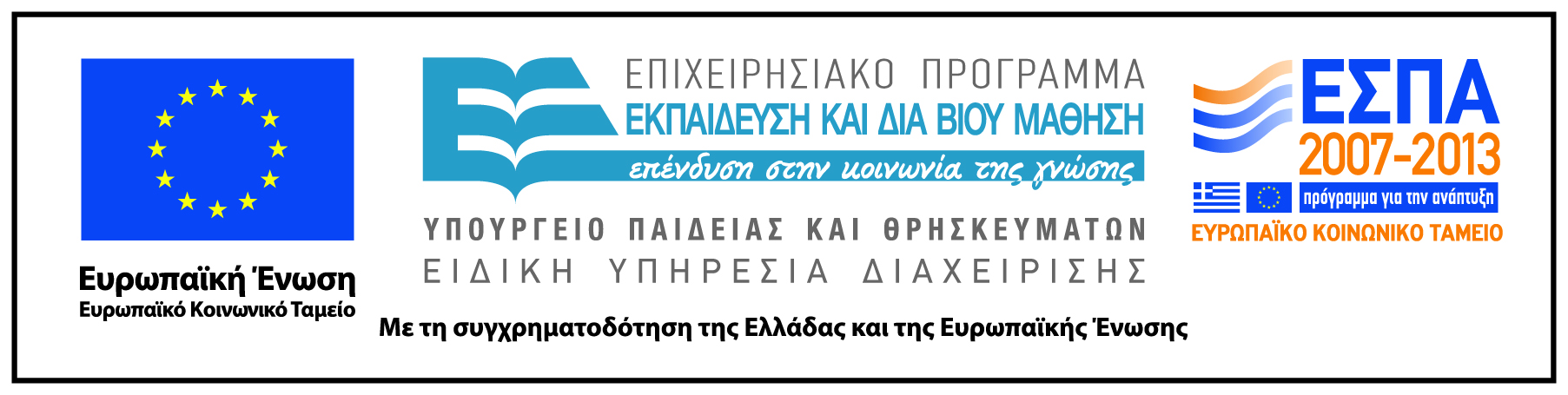